LE PROGRAMME 
"COMPETITIVITE & CROISSANCE VERTE"

PARTENARIAT MAROC-UNION EUROPENNE POUR 
LE DEVELOPPEMENT DU SECTEUR PRIVE AU MAROC
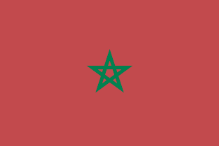 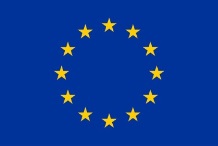 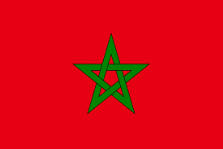 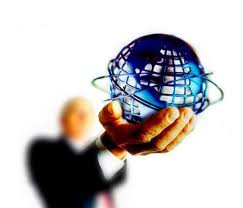 Point de presse  du 14/09/2018
M. Mohamed Benchaâboun, Ministre de l'Economie et des Finances  du Maroc
M. Johannes Hahn, Commissaire européen au Voisinage et à l'Elargissement
  M. Michael Koehler, Directeur du Voisinage Méridional
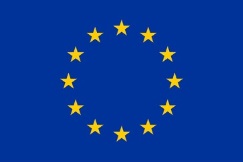 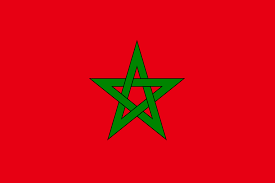 Soutien aux Réformes
Près de 1.16 Milliard de Dirhams (105 Millions euros)

90% en appui budgétaire au Gouvernement

Indicateurs de résultats négociés avec 3 Ministères

Identifié en concertation avec le secteur privé au Maroc

Un "package" Programme + Facilités d'Investissement UE (EUR 135 millions)
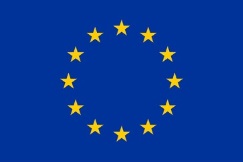 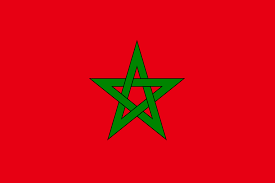 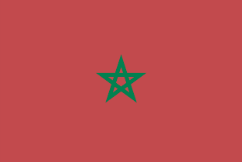 Composition du Programme
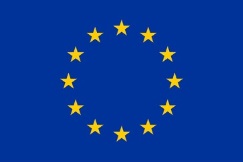 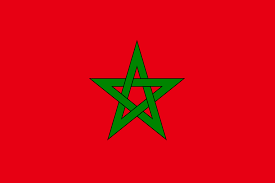 Appui budgétaire aux réformes
Déploiement du statut d'auto-entrepreneur
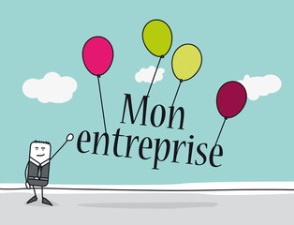 Dématérialisation des procédures commerce extérieur (guichet unique Portnet)
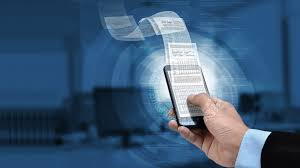 Développement des filières de valorisation des déchets (5 centres de tri)
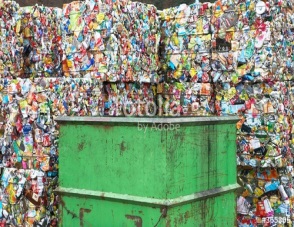 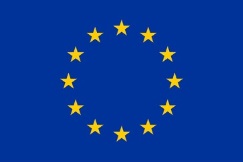 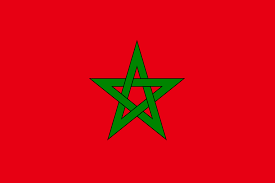 Facilitation des échanges

Env. 244 Millions MAD
Appui à la simplification des procédures (Portnet)
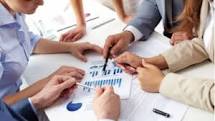 Coffre-fort documents du commerce extérieur
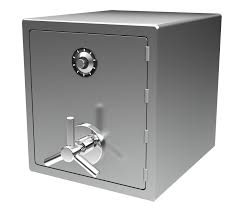 Accompagnement programme primo exportateur
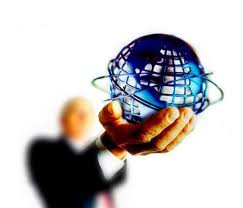 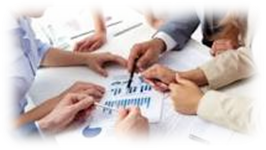 [Speaker Notes: Paiement électronique, 10 documents Plan National de Simplification du Commerce extérieur]
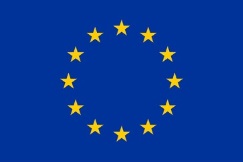 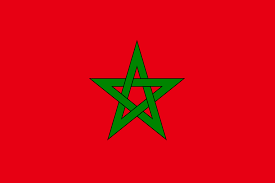 Appuis spécifiques
COP 22 de Marrakech – novembre 2016
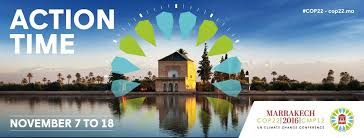 Appui à l'Université Euro-Méditerranéenne de Fès : politique de bourses + formation dans  les filières vertes
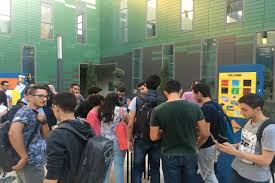 [Speaker Notes: Paiement éelctronique, 10 documents Plan National de Simplification du Commerce extérieur]
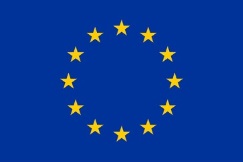 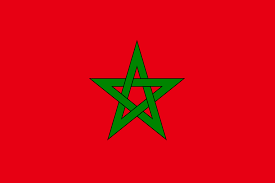 Financements Complémentaires
Exemple 1 :  renforcement des appuis à la Très petite et Moyenne entreprise  (co-financement avec coopération technique allemande - GIZ)
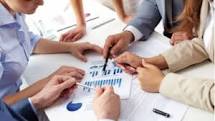 Exemple 2 : renforcement de la réglementation 	environnementale 
–Stratégie Nationale de Développement Durable 2016-2030
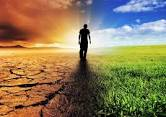 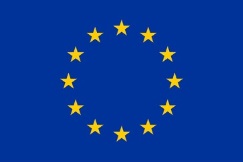 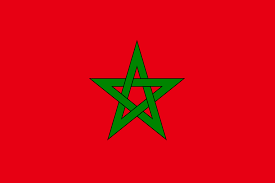 Principaux Résultats 2016- 2017
[Speaker Notes: Loi 2011]
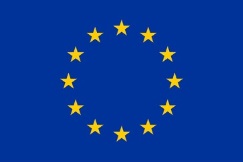 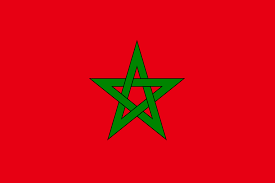 Perspectives
Accompagnement de la Stratégie Nationale d'Inclusion Financière dont le Programme Innov'Invest : 21 Millions € alloués
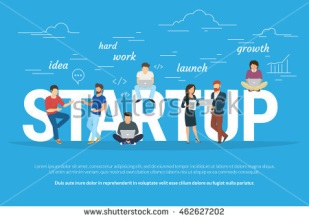 Pour fin 2018: 6 indicateurs de résultats à atteindre  soit 155 millions dirhams (14.4 M€) de décaissement potentiel.
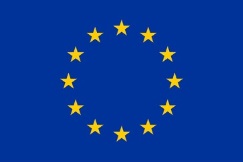 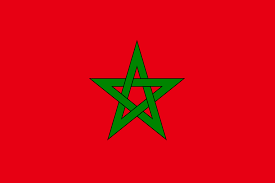 En complément : Convergence règlementaire
: Protection des Consommateurs
: Système d'Accréditation 		
: Système de Normalisation   
: Surveillance du Marché- produits industriels
: Métrologie 
: Renforcement des Centres Techniques Industriels
: Industrie alimentaire 
: e-commerce
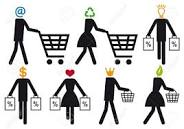 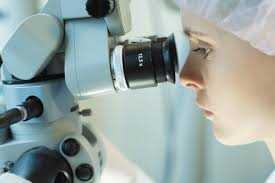 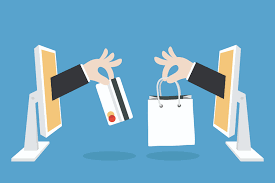 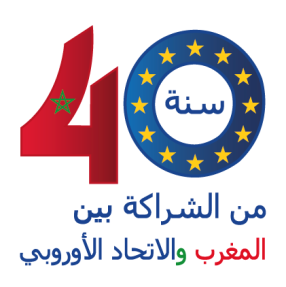 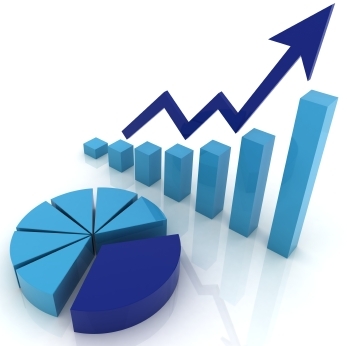 Merci de votre attention